Online Behavior
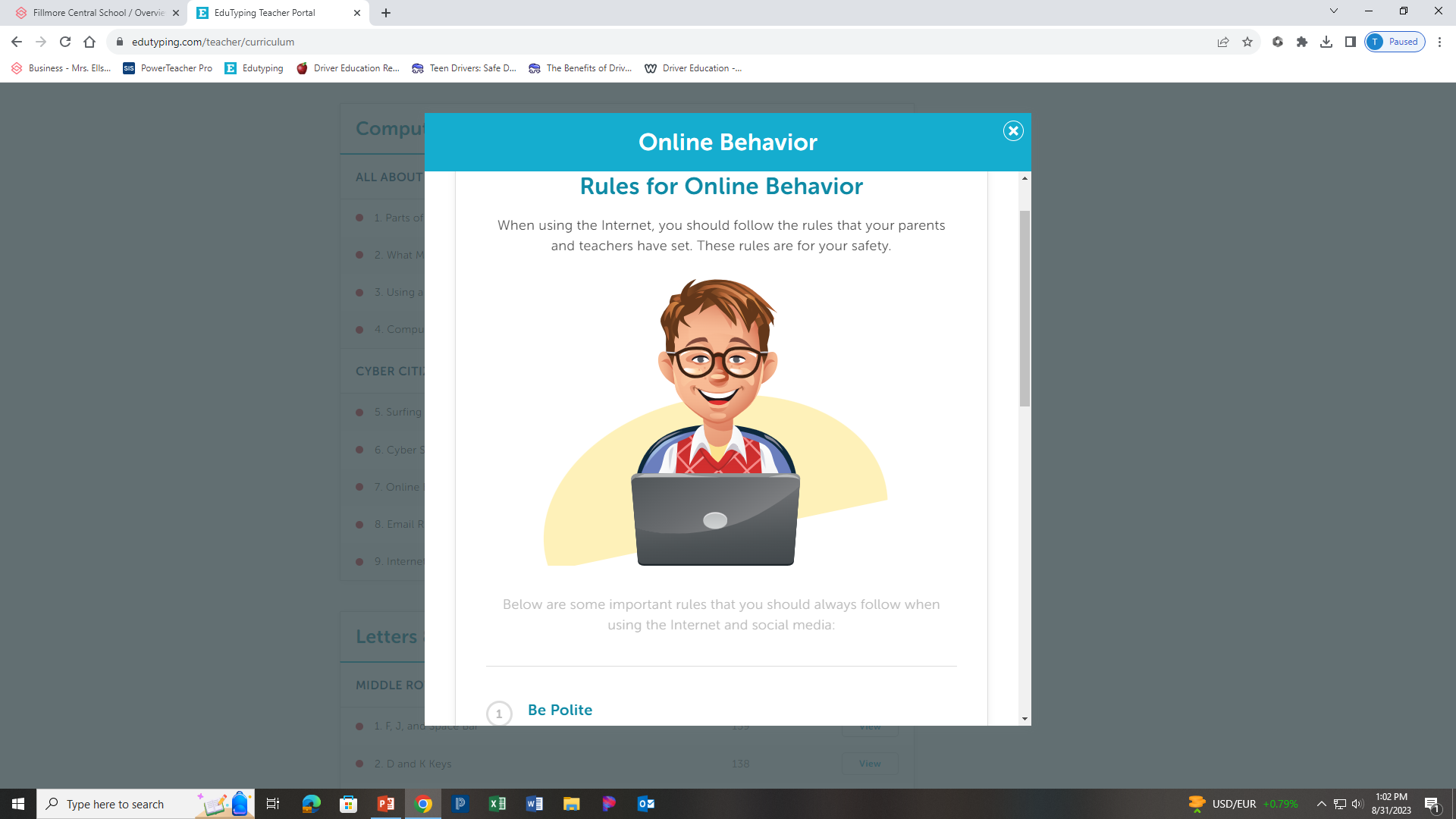 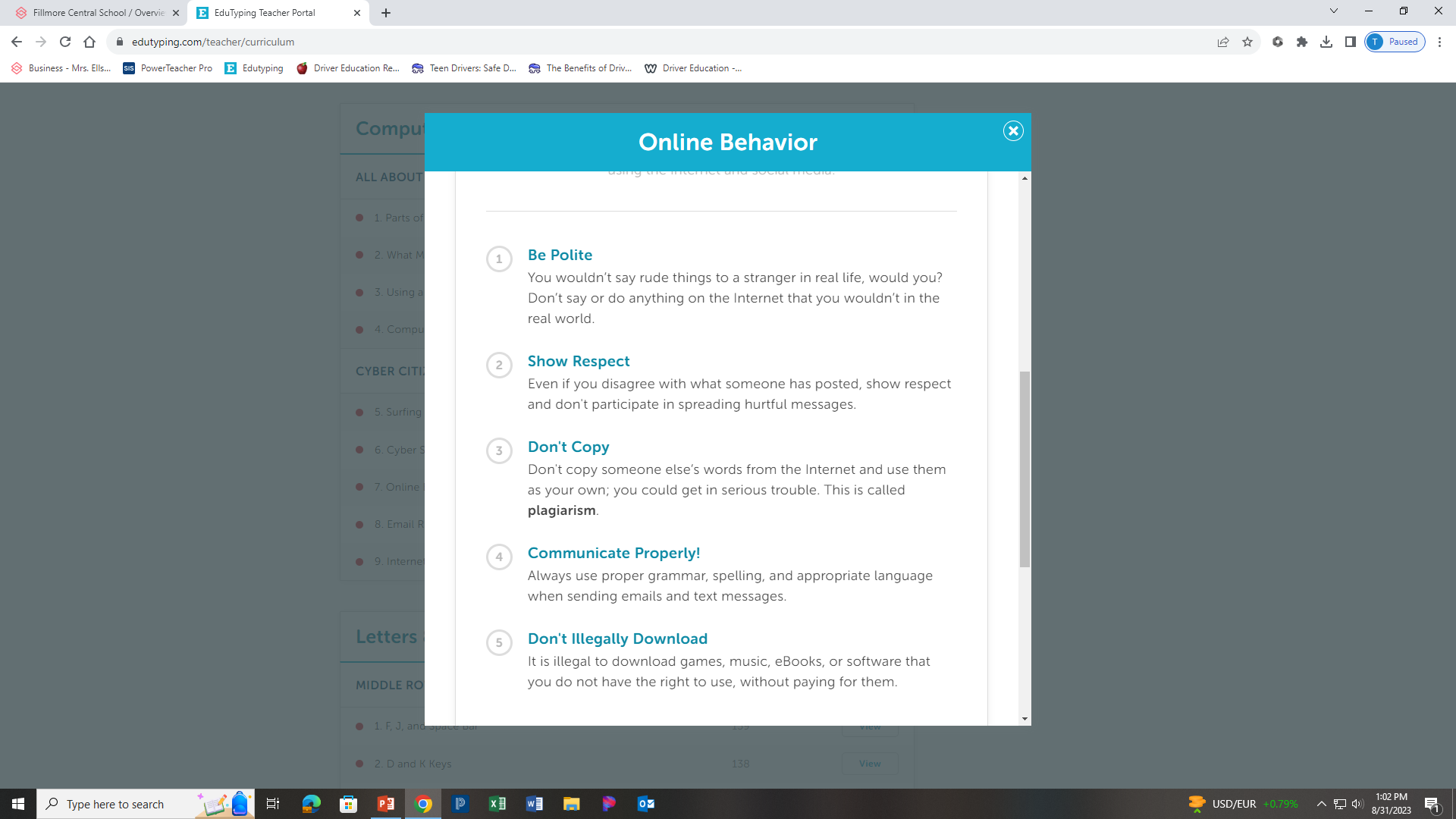 Complete Online Behavior Review Packet